Век портрета
УПРАВЛЕНИЕ ОБРАЗОВАНИЯ АДМИНИСТРАЦИИГОРОДА МАКЕЕВКАМЕТОДИЧЕСКИЙ ЦЕНТРМОУ «Средняя школа» № 49 г. Макеевки
Зябченко  В.Ю. – учитель  изобразительного искусства МОУ «Средняя школа» №49
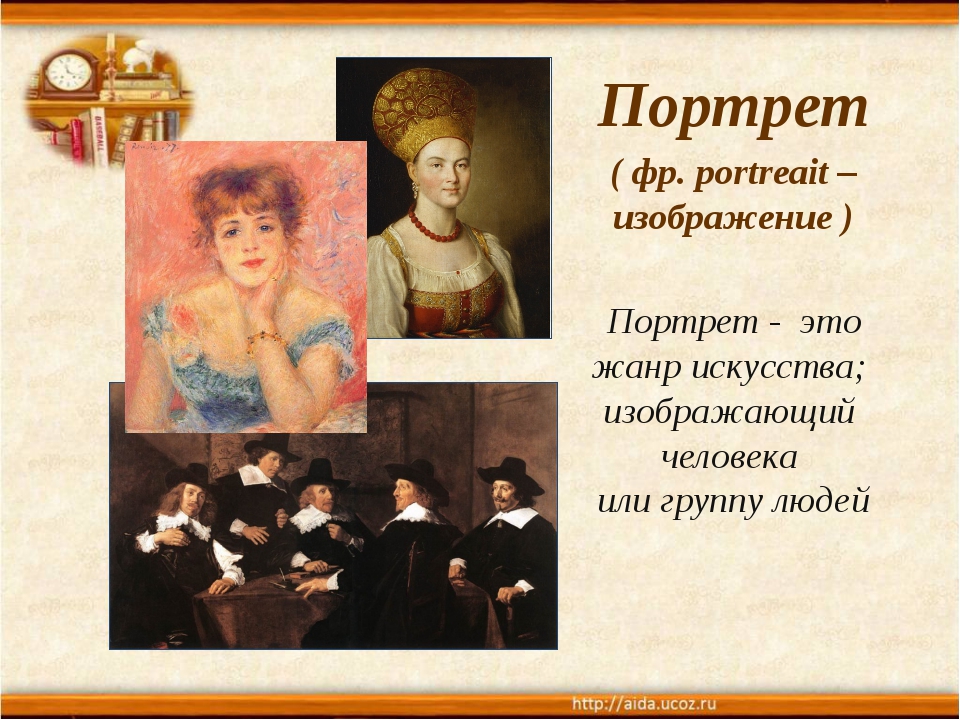 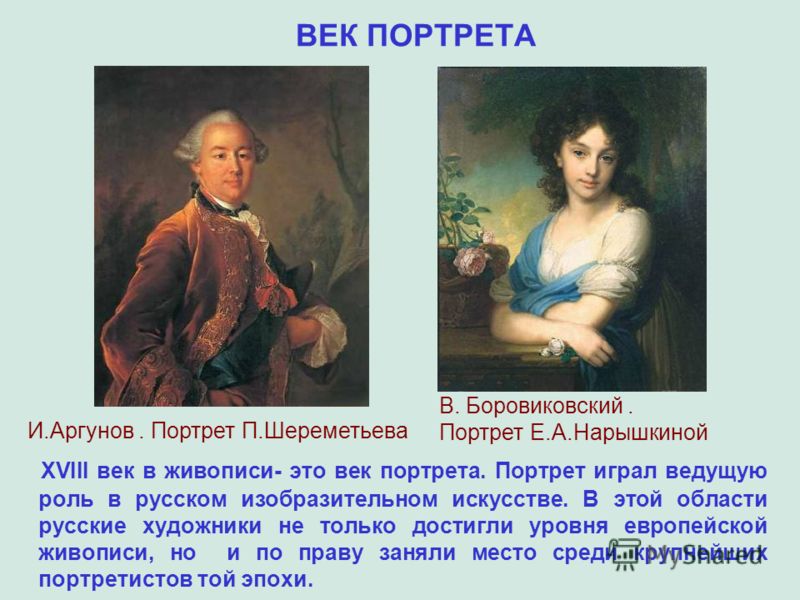 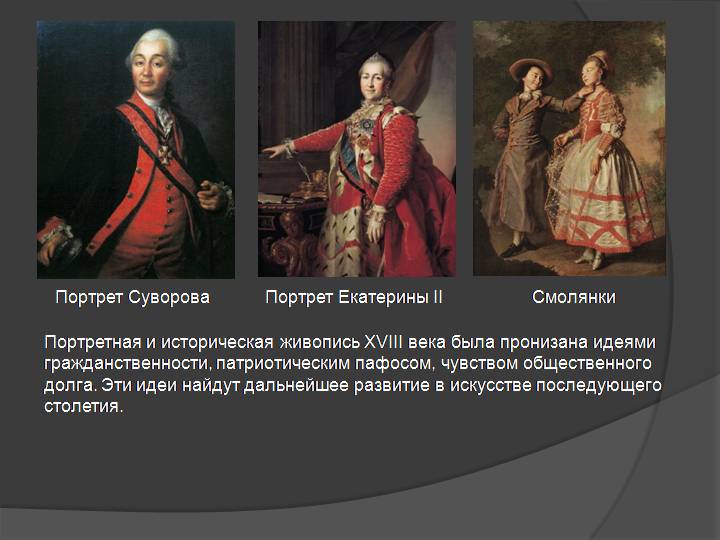 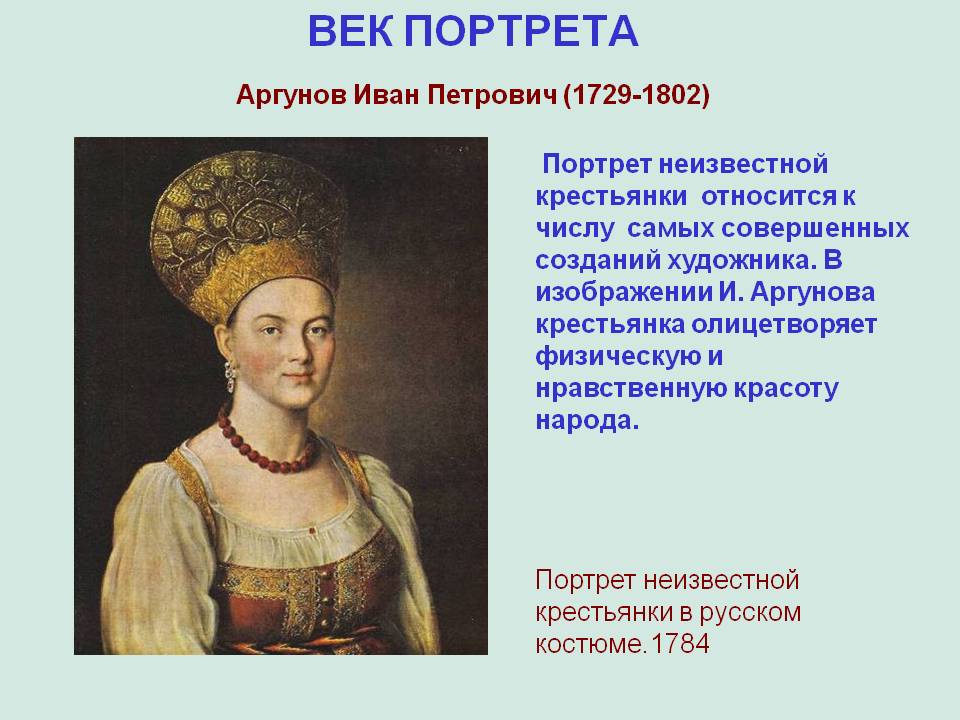 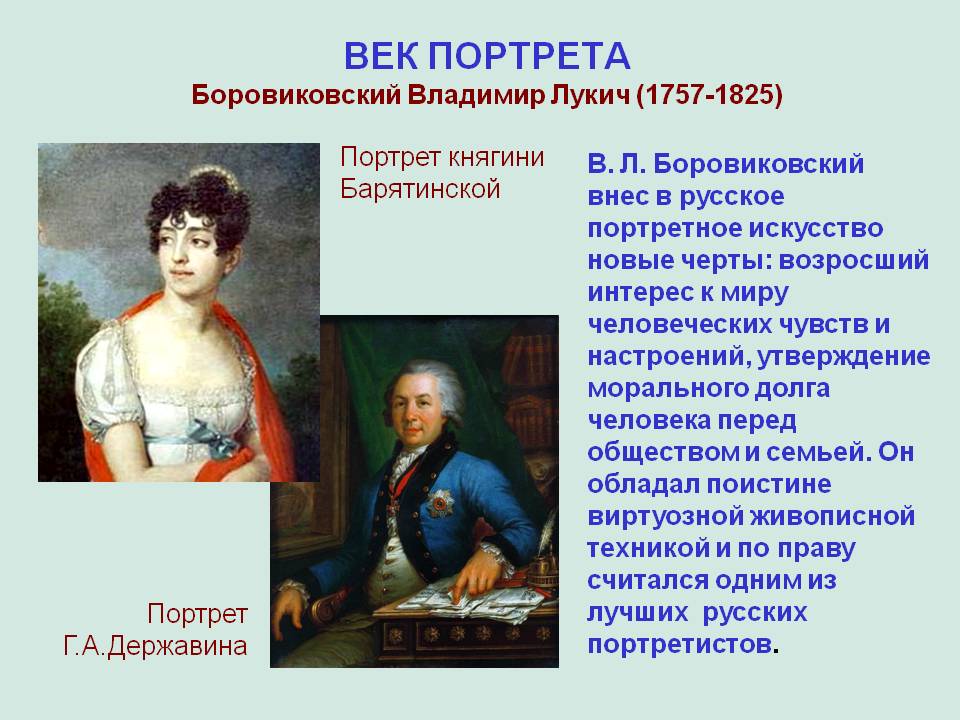 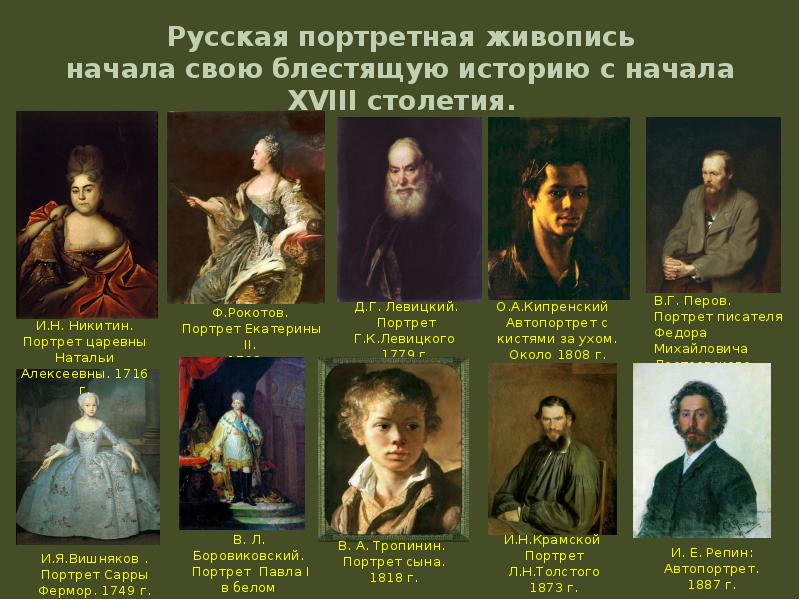 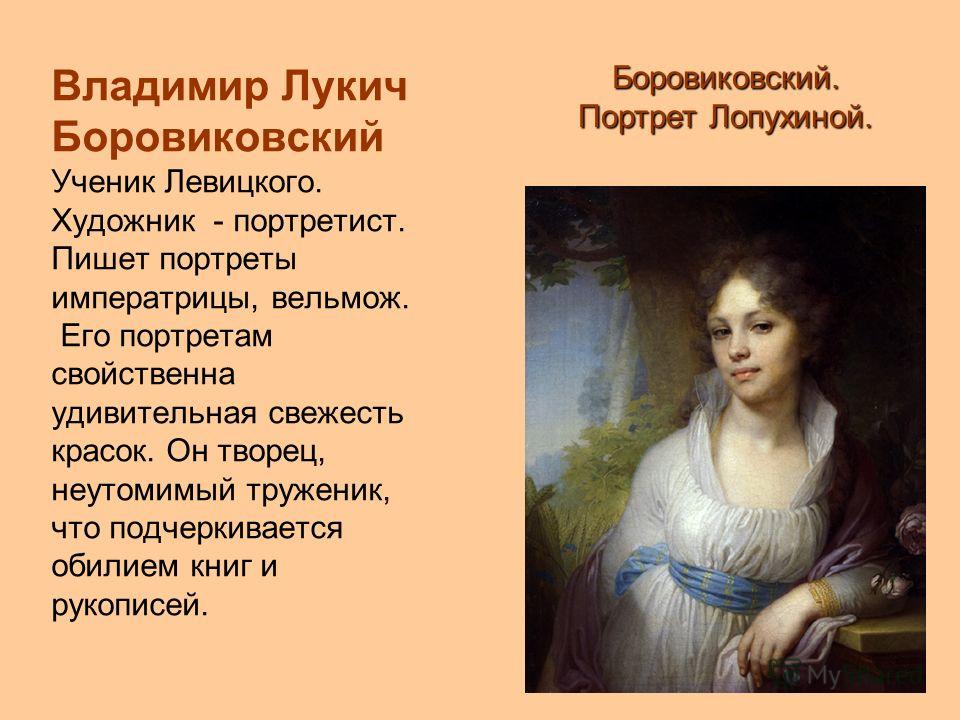 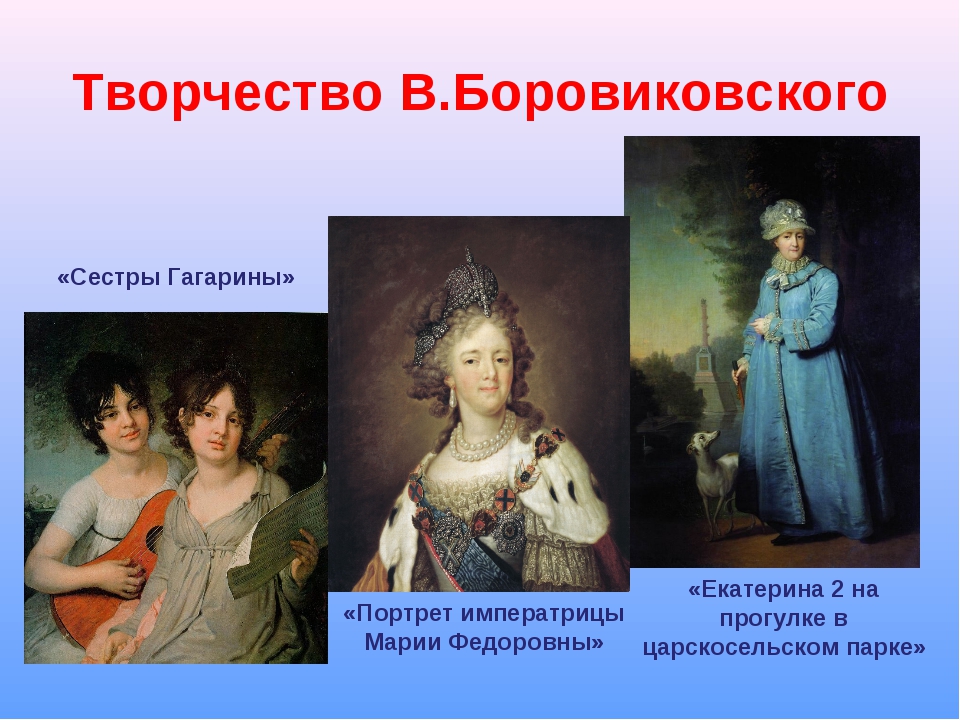 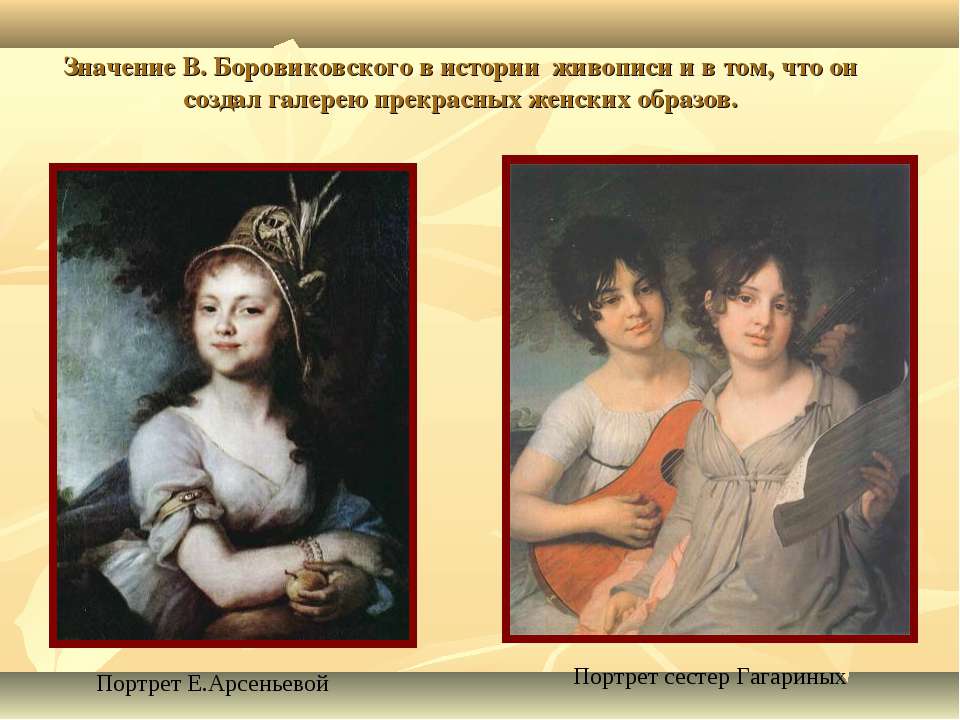 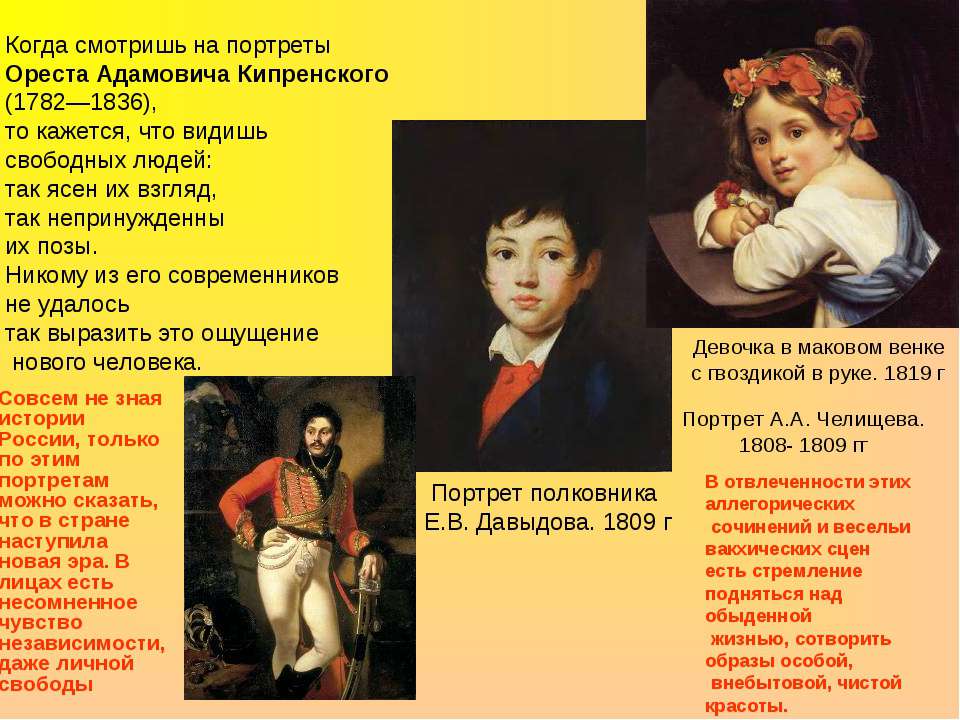 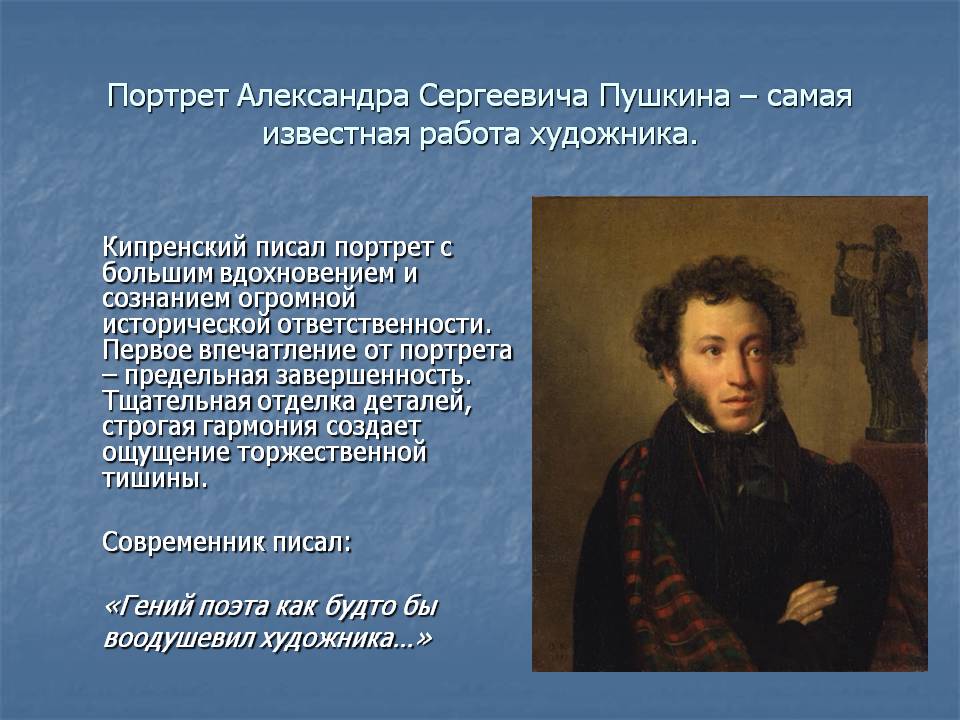 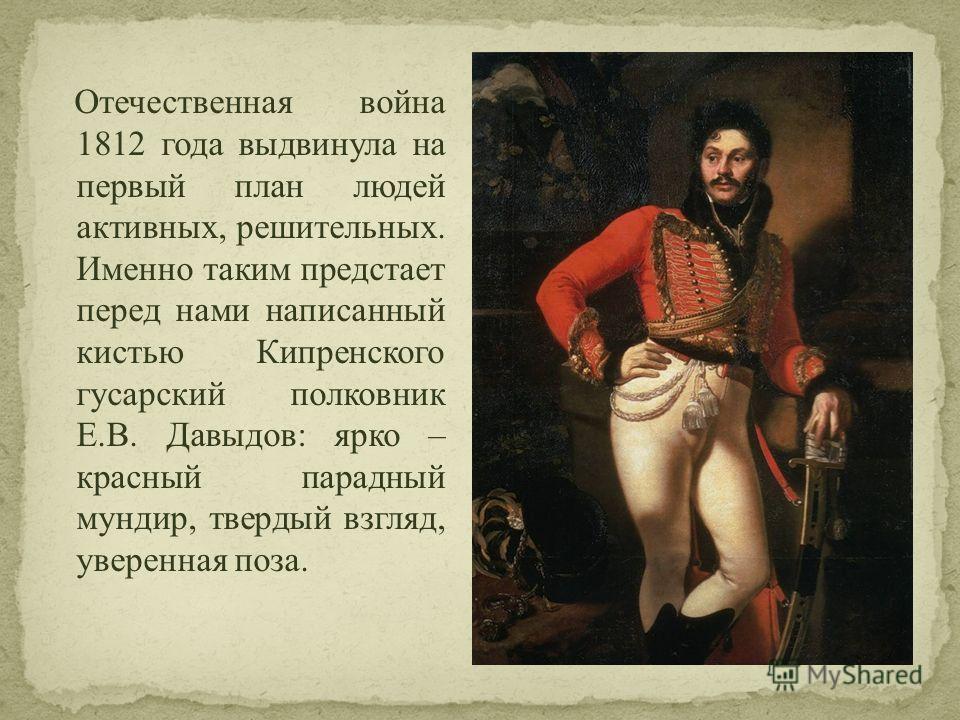 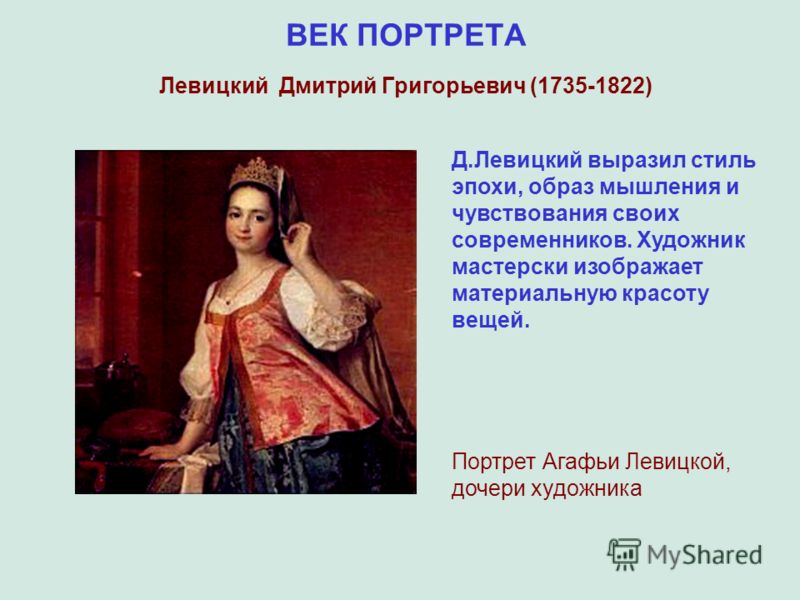 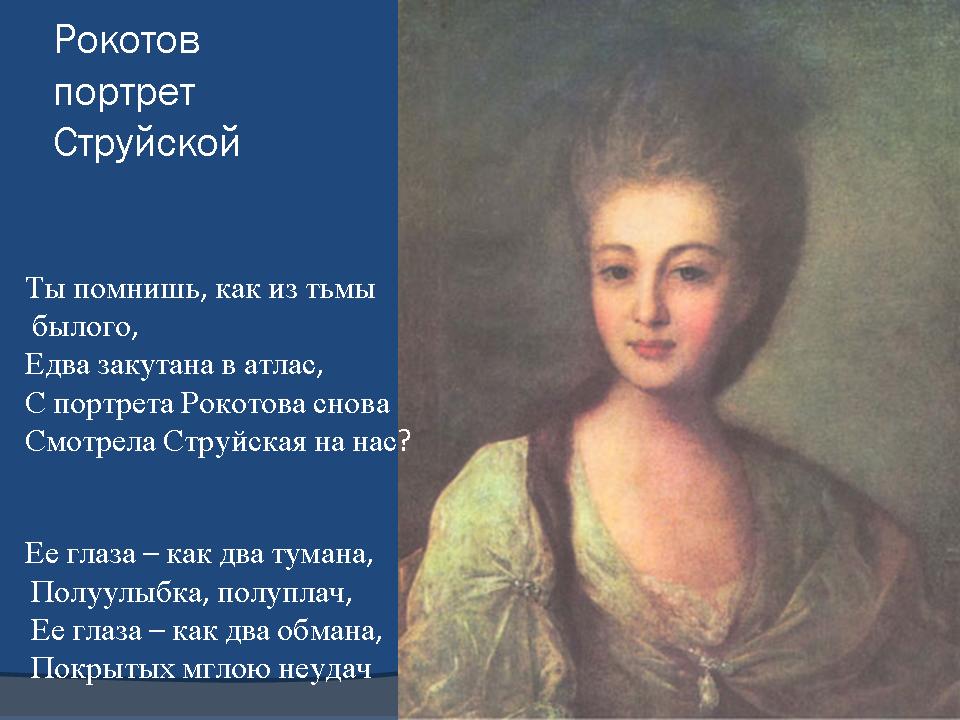